OPUS-Projects and Bluebooking
Part II:  Bluebooking
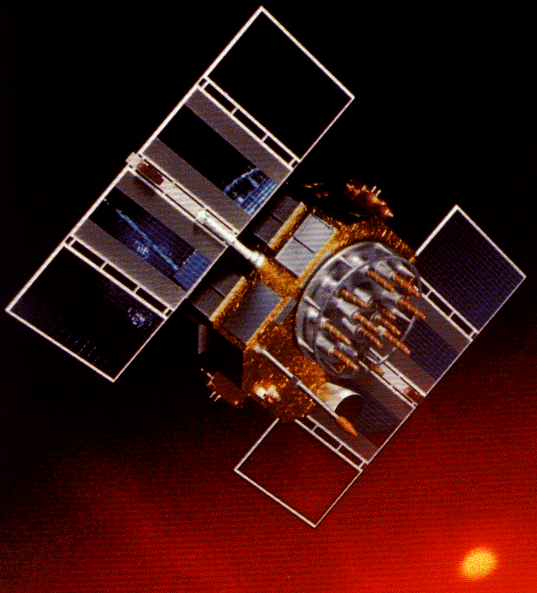 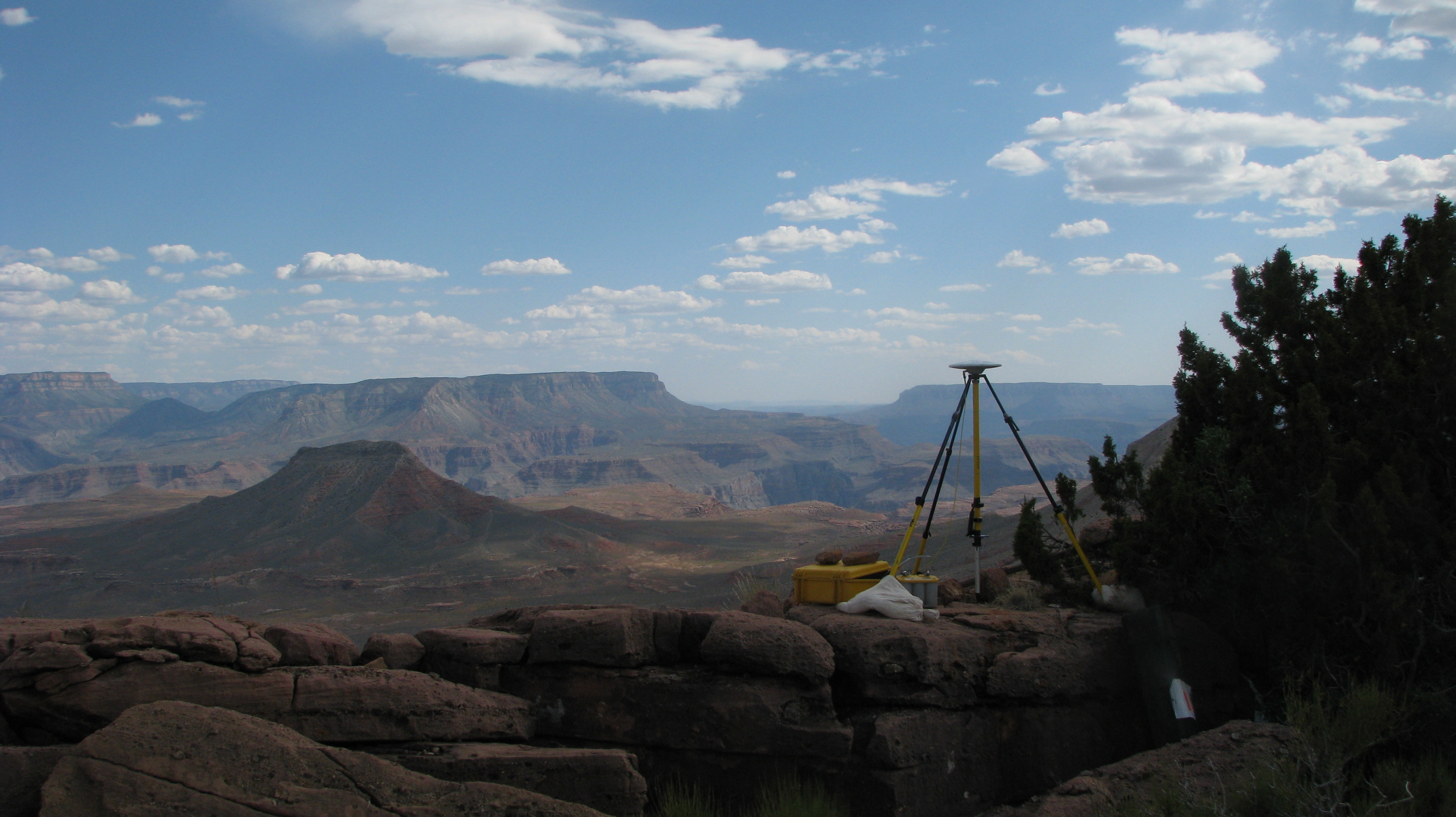 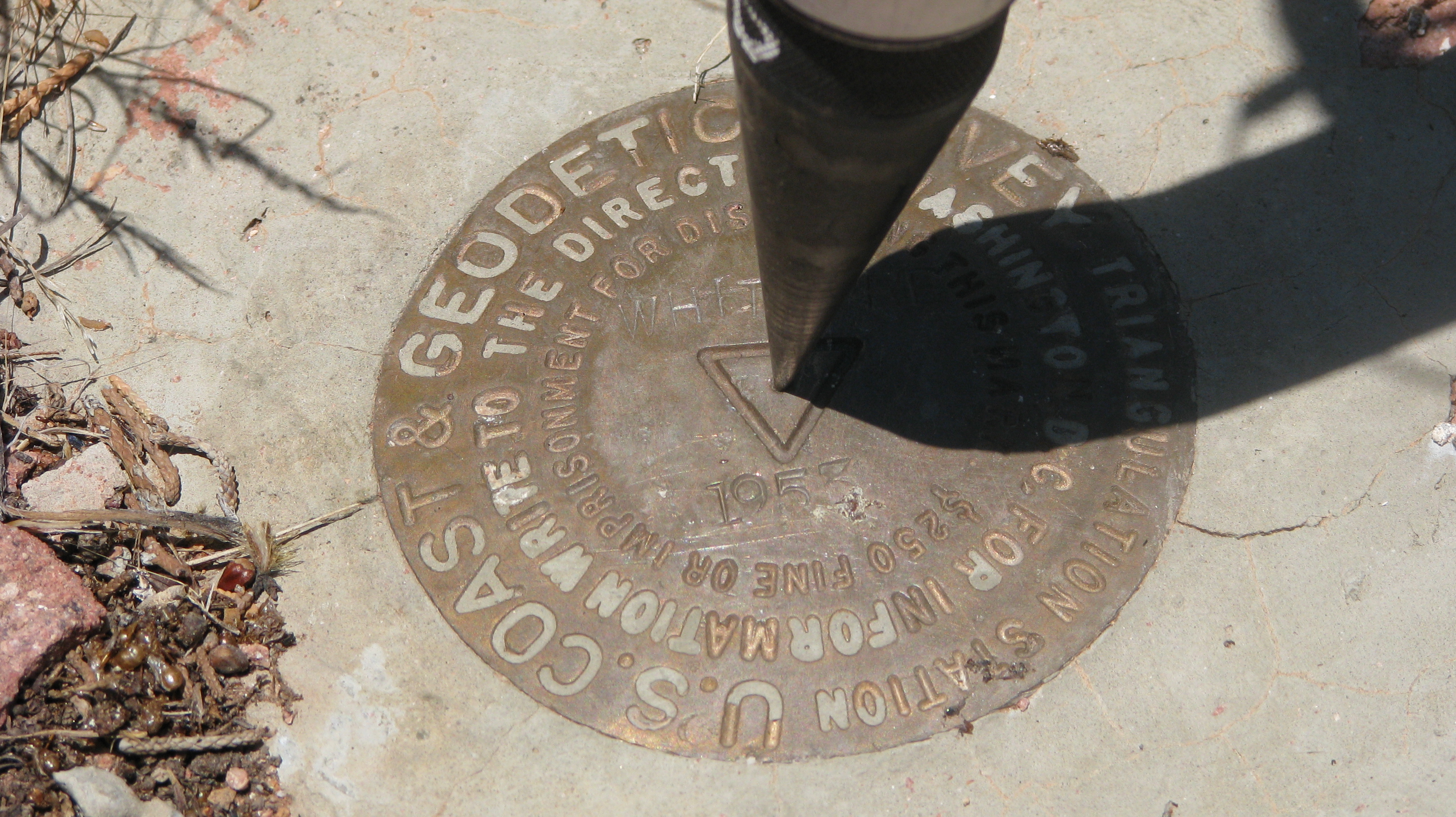 Franklin County Engineer's Office
April 22-25, 2014  ●  Columbus, OH
Michael Dennis, RLS, PE
michael.dennis@noaa.gov
The Plan (Syllabus)
Introduction to Bluebooking and Height Mod
The Bluebooking software (mainly ADJUST)
Setting up a project for ADJUST
Performing a network adjustment using ADJUST 
Analysis of results from ADJUST
Finalize project for submission to NGS
Additional discussion items (as time allows)
4/22/2014
OPUS-Projects and Bluebooking
2
Introduction
What this training will cover
Bluebooking using bfiles and gfiles created by OP
Most of training focused on using NGS program ADJUST
What this training will NOT cover (at least not in detail)
Reconnaissance, project planning, Height Mod guidelines
Execution of Height Mod survey field work
Details of creating descriptions (WinDesc) or NGS GIS GPS tools
How the training will be done
Work through sample Height Mod GPS project together
Mostly done using live software, not so much PowerPoint
Interaction, comments, and questions highly encouraged!
4/22/2014
OPUS-Projects and Bluebooking
3
Matters of Mission and Policy
The NGS Mission
Define, maintain, and provide access to the NSRS
4/22/2014
OPUS-Projects and Bluebooking
4
At NOAA’s NGS, location is our mission
National  Spatial  Reference  System
NSRS
Define
Maintain
Access
4/22/2014
OPUS-Projects and Bluebooking
5
Matters of Mission and Policy
The NGS Mission
Define, maintain, and provide access to the NSRS
Interpreted as providing authoritative geodetic control
Non-unique current coordinates at odds with NGS mission
Different results from different processes are problematic
Governing policies
Encapsulated within existing FGDC and FGCS documents
Derived also from executive orders, congressional acts, etc.
The NGSIDB and “Bluebook” are part of such policy
Changes must go through FGCS and FGDC
OPUS-DB “Publication” in conflict with existing NGS policy
4/22/2014
OPUS-Projects and Bluebooking
6
“Share” vs. “Publish”
Share. The act of a user releasing to NGS the observations, metadata, and results of geodetic surveys tied to the NSRS for public dissemination.
Submit. The act of a user releasing to NGS the observations, metadata and results of geodetic surveys tied to the NSRS for the express purpose of NGS evaluating and publishing if appropriate.
Publish. The action of NGS providing to the public, the official NSRS geodetic coordinates set on a mark.
Datasheet.  A report containing the published NSRS coordinates on a mark, as well as subsidiary information and metadata such as superseded coordinates, descriptions, and recovery history.
4/22/2014
OPUS-Projects and Bluebooking
7
Sharing OPUS results
To share or not to share?
The intent is to make sharing as easy as possible. The requirements are minimal:
4 or more hours of data.
A quality, “GPS-able” mark.
Good field practices.
Good data.
Good description. 
http://geodesy.noaa.gov/OPUS/about.jsp#publishing

Only OPUS-Static results can be shared at this time.  In the near future will be able to share OPUS-Projects results.

No longer called “Publish” through OPUS interface.
4/22/2014
OPUS-Projects and Bluebooking
8
OPUS Sharing Interface
The first step in OPUS Sharing is to upload suitable data to OPUS. At that time, you must explicitly designate that your results should be shared. This is done through the “share my solution” option near the bottom of the Options list.
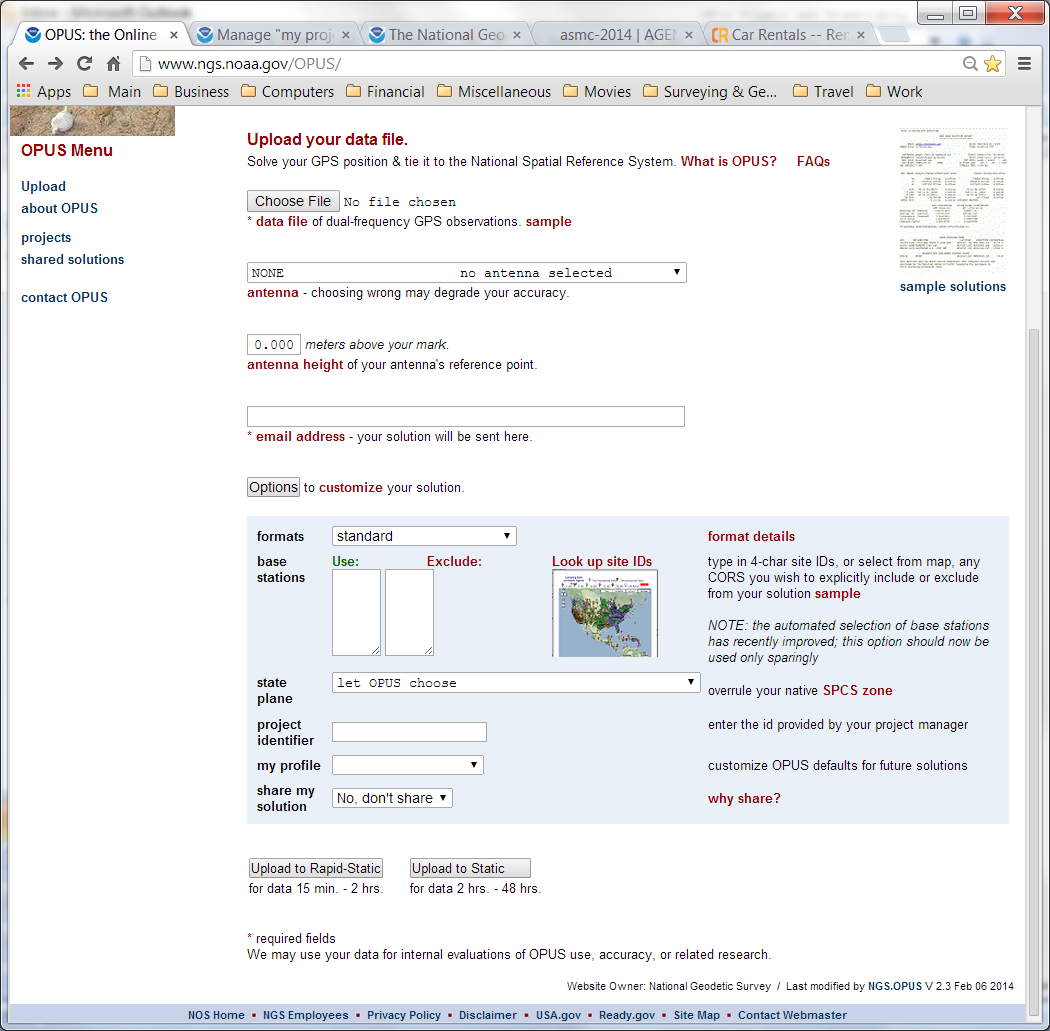 4/22/2014
OPUS-Projects and Bluebooking
9
Viewing Shared Solutions
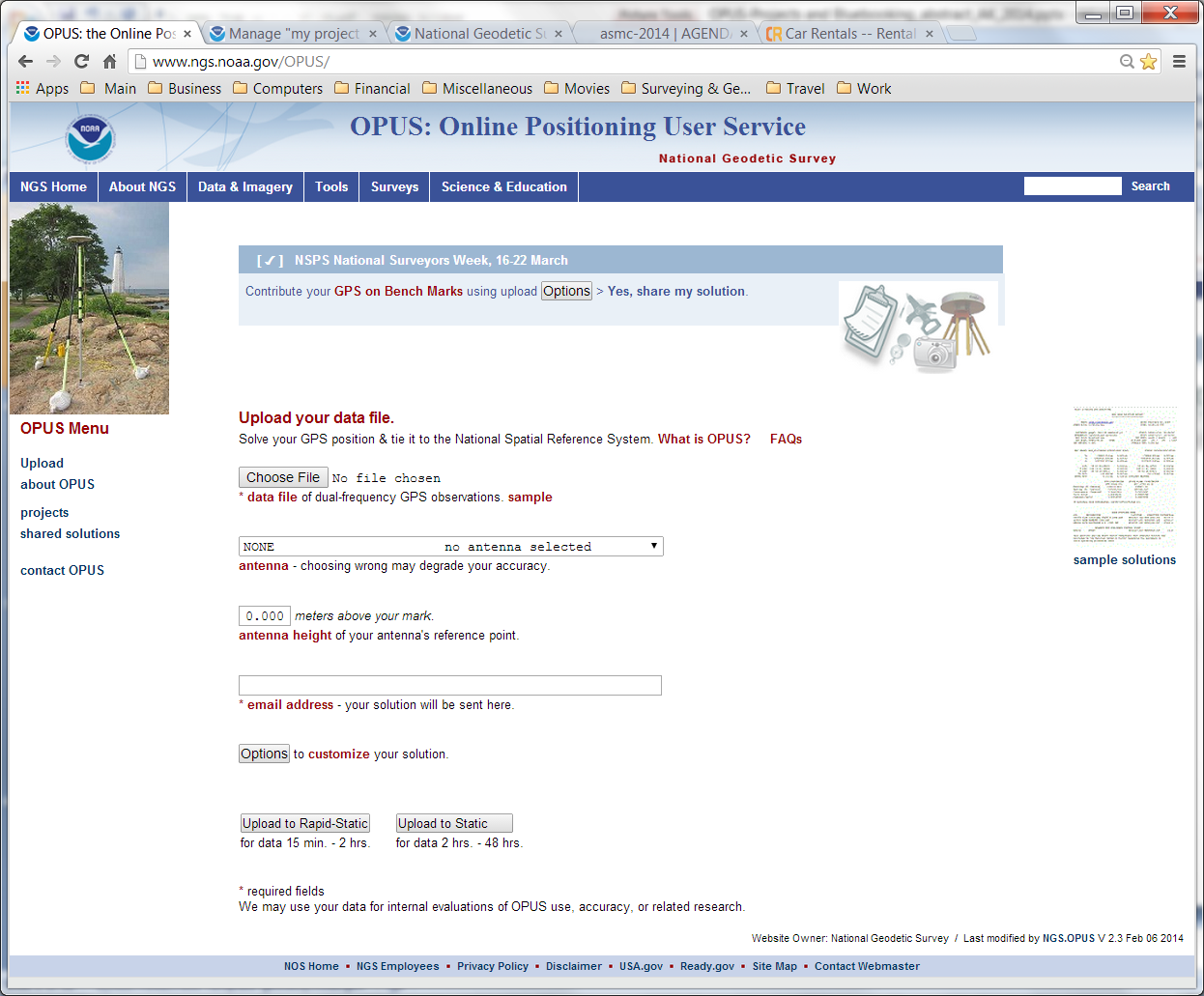 To a view shared solution, use the Shared Solutions link in the menu on the left of the OPUS upload page.
4/22/2014
OPUS-Projects and Bluebooking
10
Viewing Shared Solutions
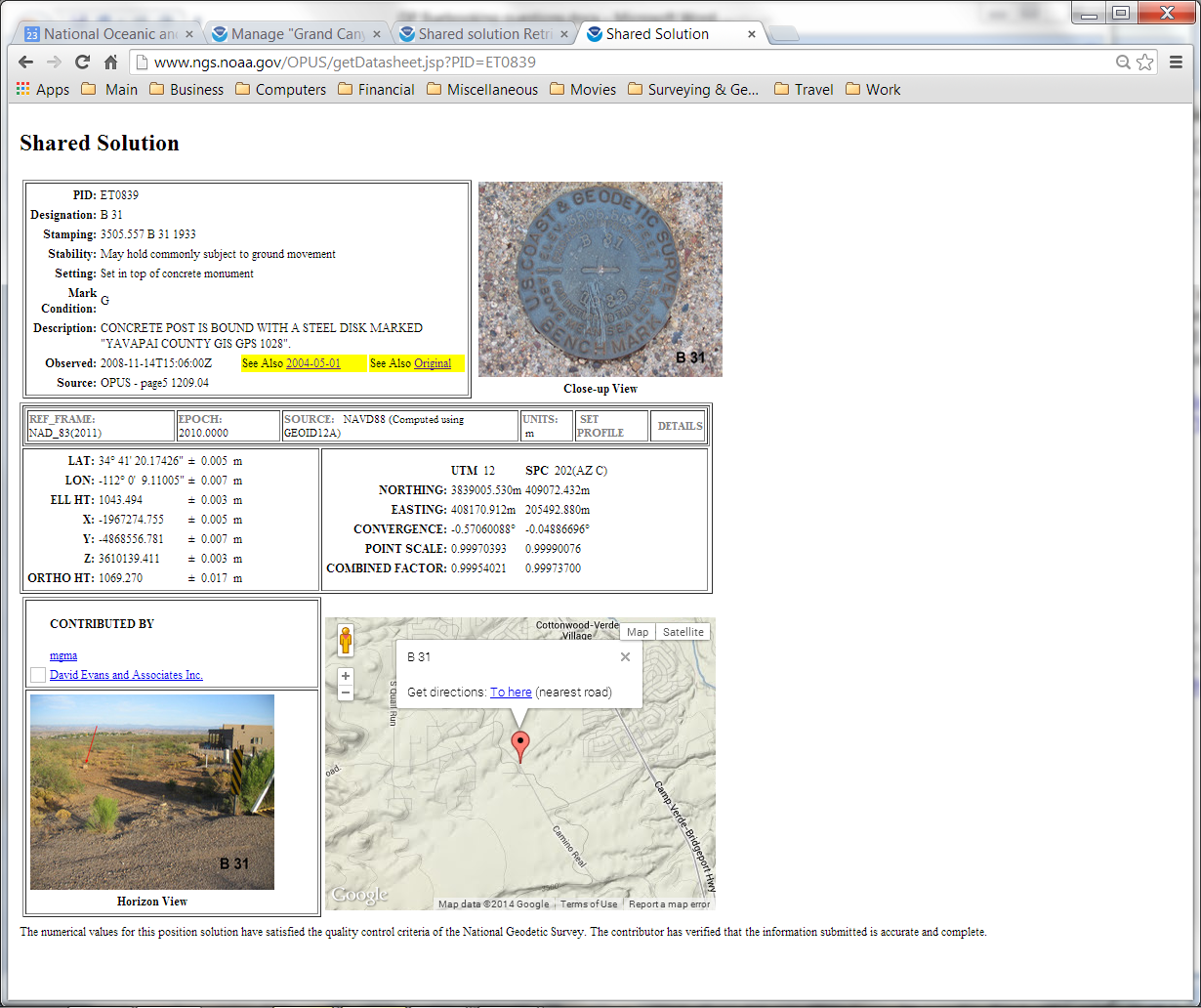 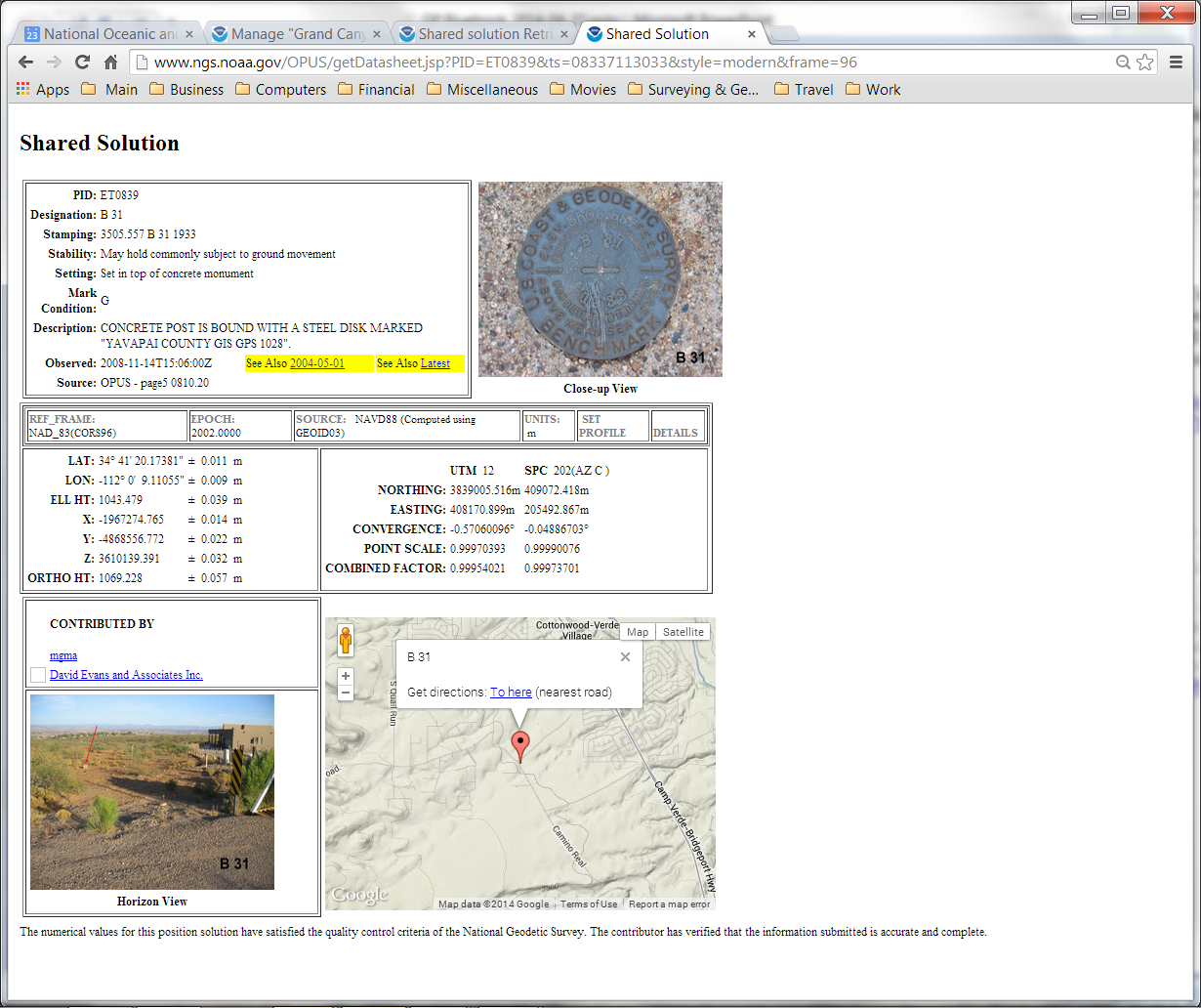 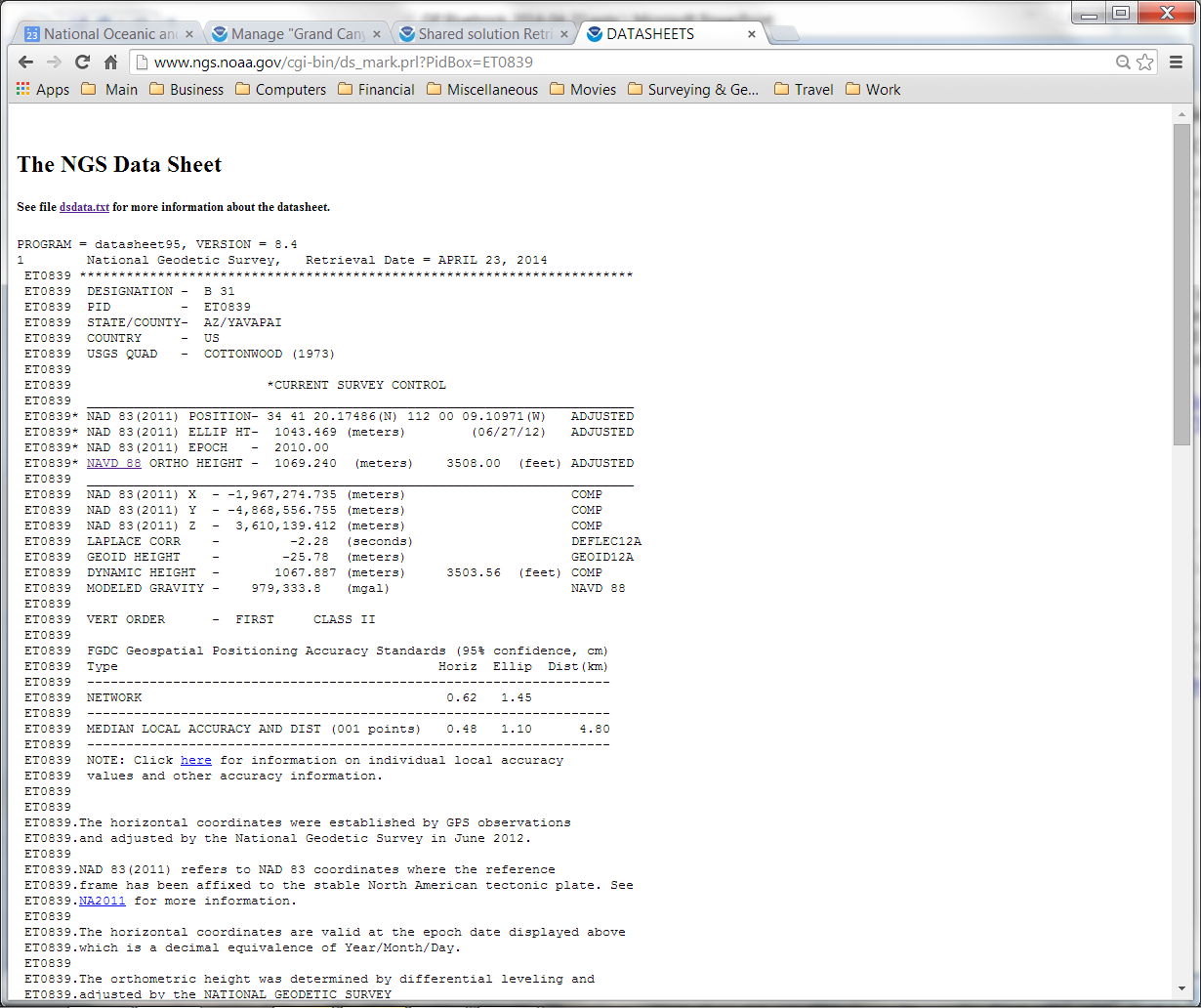 Here’s an example of a shared solution from OPUS-Static.

Note that this station has two shared solutions

Note also that it is published in the NGSIDB
4/22/2014
OPUS-Projects and Bluebooking
11
“Published” vs. “shared” survey results
Published:  The NGS Integrated Database (NGSIDB)
Official repository for “authoritative” NSRS geodetic control
Specific FGDC/FGCS metadata and QA/QC requirements
Process for populating referred to as “Bluebooking”
Shared:  OPUS Data Base
Created to allow sharing of OPUS results by public
Content  not vetted or reviewed by NGS (not “control”)
But OPUS data and results must meet certain requirements
4/22/2014
OPUS-Projects and Bluebooking
12
Database Blues
The NGS Integrated Data Base (NGSIDB)
Every mark has a single set of current coordinates
Latitude, longitude, ellipsoid height, orthometric height, etc.
Includes geometric and vertical control
But Bluebooking to populate NGSIDB is overly onerous
OPUS Database
Individual marks can have multiple coordinates
Marks in common with NGSIDB do not have same coords
Currently only contains geometric positions
Orthometric heights are directly from a geoid model
But easy to populate with minimal effort (no Bluebooking!)
4/22/2014
OPUS-Projects and Bluebooking
13
Everyone has an opinion about “Bluebooking”
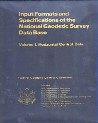 I’d rather be
Bluebooking
Friends …
don’t let friends …
Bluebook
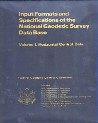 4/22/2014
OPUS-Projects and Bluebooking
14
What is “Bluebooking” anyway?
The NGS “Bluebook” is a set of data formats
For electronic transfer of geodetic data to NGS database
Defined by NGS and formally part of FGDC
So “Bluebooking” is just putting data into specified formats
A means for our customers to help build the NSRS
Users get the control they want, where they want it
NGS gets data for small fraction of total cost of performing work
Great example of Fed, local gov’t, and private cooperation
“Bluebooking” now viewed as much more than formats
Standards & specifications for performing control work
Strongly associated with high-quality data and results
But difficult, expensive, inefficient, and (somewhat) error-prone
4/22/2014
OPUS-Projects and Bluebooking
15
Adjustment for GNSS Bluebooking
NGS policy (June 2012)
ADJUST is ONLY software that can be used to submit GNSS projects for publishing in NGS Integrated Data Base
www.ngs.noaa.gov/INFO/Policy/files/062012_Data_Submission_Policy.pdf
Documentation
“Constrained Adjustment Guidelines”
www.ngs.noaa.gov/PC_PROD/ADJUST/adjustment_guidelines.pdf
Original ADJUST documentation (TM NOS NGS-47)
www.ngs.noaa.gov/PUBS_LIB/Adjust_TheHorizontalObservationAdjustmentProgram_TM_NOS_NGS_47.pdf
Supplemental ADJUST documentation
beta.ngs.noaa.gov/PC_PROD/ADJUST/adjust_supplemental.txt
Entire process needs to be updated
4/22/2014
OPUS-Projects and Bluebooking
16
The way forward
Another fine mess – NGS created this problem, and now NGS will fix it.  There are five aspects to this:  

WHAT we are (and are not) doing
WHY we are doing it
WHERE we are going
HOW we will get there
WHEN all this is going to happen
4/22/2014
OPUS-Projects and Bluebooking
17
What is “Height Modernization”?
Height Modernization is an NGS program
Improve access to accurate, reliable, consistent “heights”
Here, focus is obtaining orthometric heights using GNSS
Done with campaign-style GNSS surveys
Occupy bench marks with accurate leveled ortho heights
Perform network adjustment of GNSS vectors to get ortho heights 
Constrained to leveled heights while using hybrid geoid model
Additional information and associated documents
Height Mod website:  www.ngs.noaa.gov/heightmod/ 
Guidelines for GNSS-derived ellipsoid and orthometric heights
NGS-58 (ellipsoid heights)
NGS-59 (orthometric heights)
4/22/2014
OPUS-Projects and Bluebooking
18
Bluebooking Software
OPUS-Projects (of course!)
ADJUST program suite 
“adjust_all.zip” at beta.ngs.noaa.gov/PC_PROD/ADJUST/
ADJUST 6.2.3 plus various utility and checking programs
Includes documents and a sample project
WinDesc (latest version 4.17.26)
Create ADJUST constraint files and descriptions
www.ngs.noaa.gov/PC_PROD/pc_prod.shtml#WinDesc
GIS GPS Toolset:  Display and analysis of ADJUST results
Run using Esri ArcGIS software (ArcMap and ArcToolbox)
Miscellaneous programs 
htdp.exe, preplt2.exe, diflatlon.exe, compVecs.exe, etc.
4/22/2014
OPUS-Projects and Bluebooking
19
Bluebooking Software
We will be using some very modern programs
…and some not-so-modern programs (and data formats)
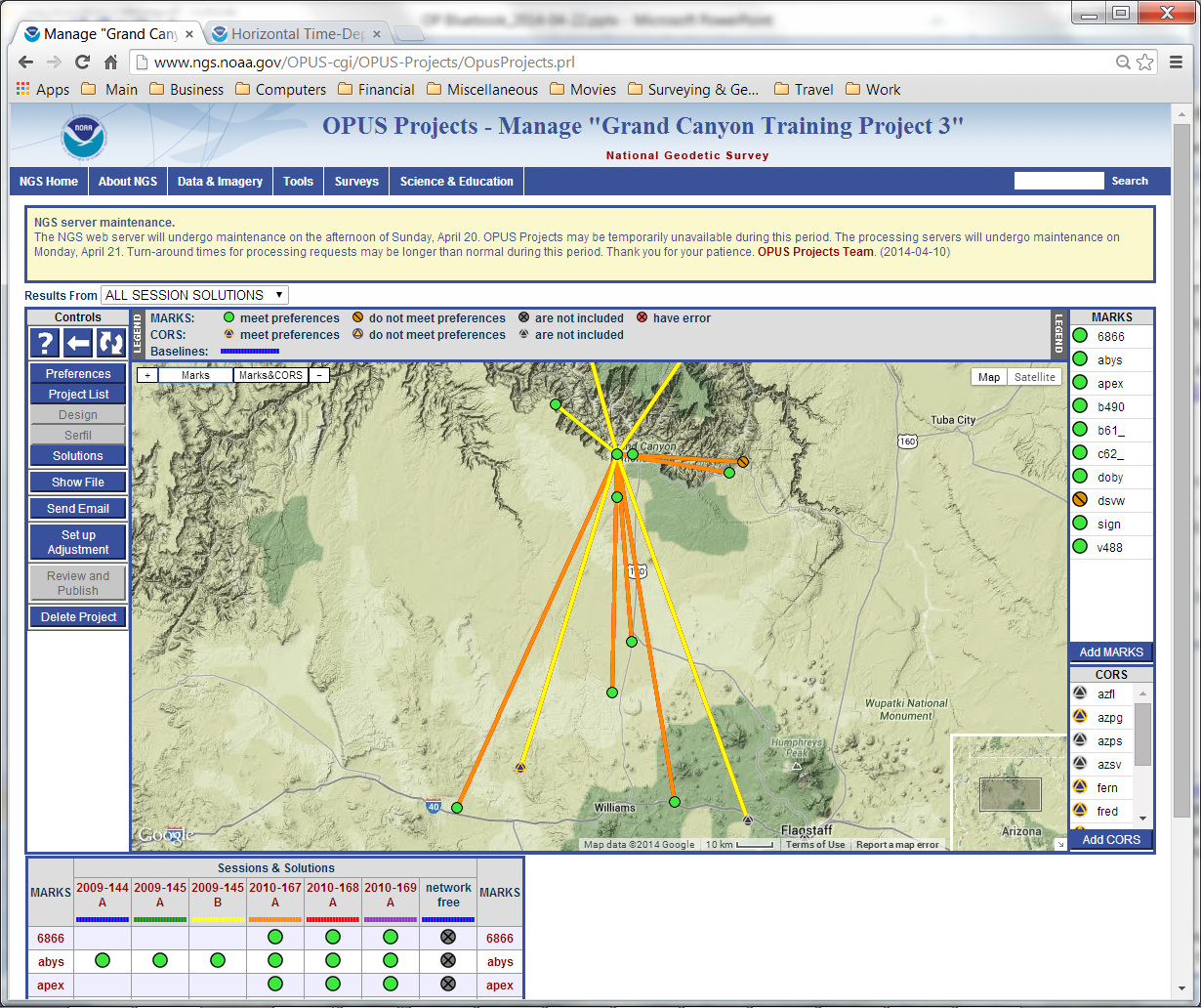 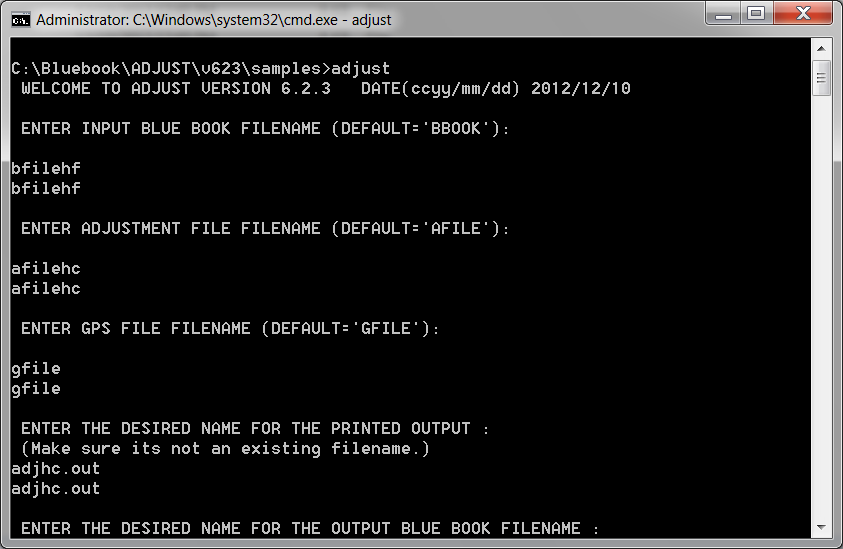 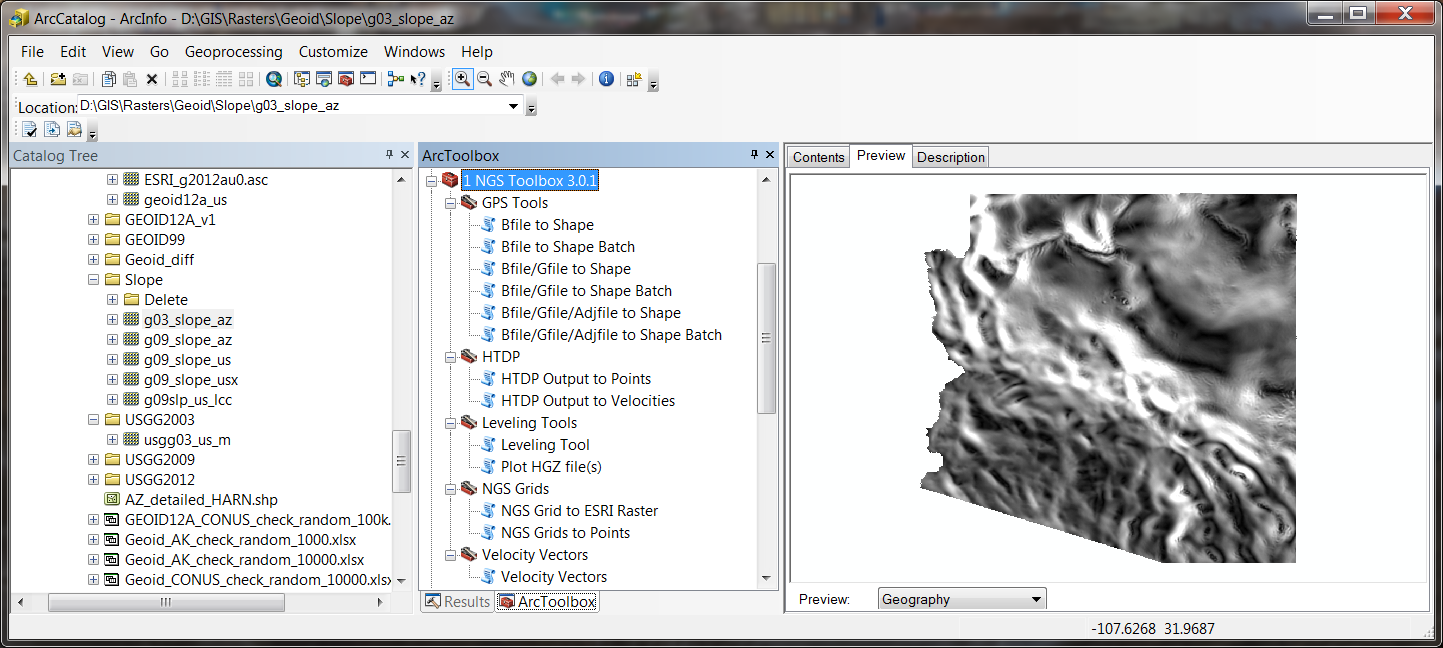 0        1         2         3         4         5         6         7         8
12345678901234567890123456789012345678901234567890123456789012345678901234567890
000770*80*0002JOYNER                        36274043492N077361617205W       NCBA
000780*86*0002    38281A22Y88NGS    -340492     4232A41A                        
000790*80*0003ROANPORT                      36263621510N077422648864W       NCBA
000800*86*0003    77378A21Y88NGS    -339422    43436A41A
4/22/2014
OPUS-Projects and Bluebooking
20
An OP Project created for you!
Part of an actual Height Mod survey project
Located at Grand Canyon (Arizona)
Most occupations in June 2010, some in May 2009
14 marks total (10 passive plus 4 CORS)
71 marks total in actual project (61 passive plus 10 CORS)
Tried for realistic, “interesting” characteristics 
Some noisy data, control of variable quality 
Different types of CORS, mix short and long vectors
Missing sessions, uneven occupations, long time span
Nice scenery!
4/22/2014
OPUS-Projects and Bluebooking
21
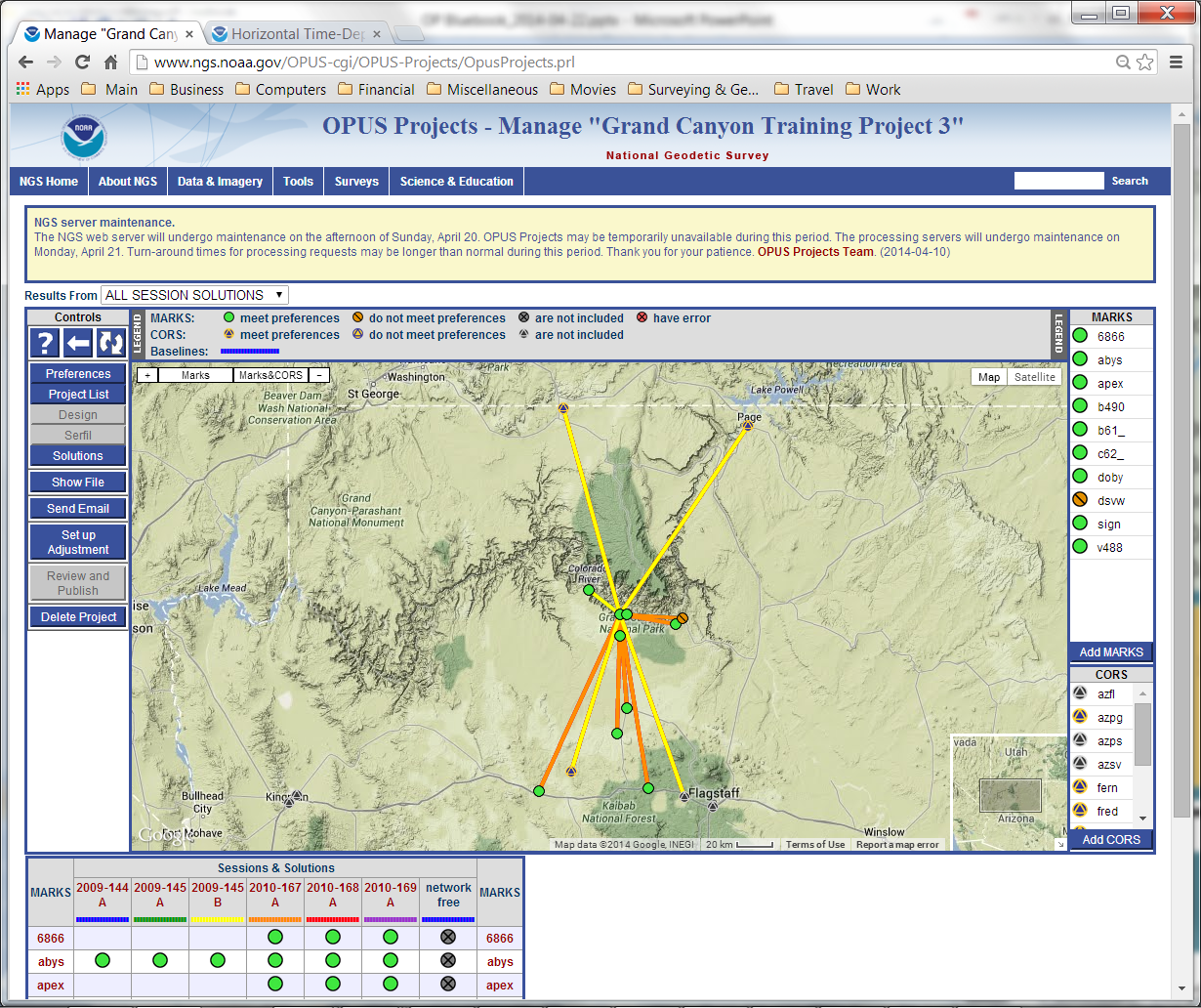 4/22/2014
OPUS-Projects and Bluebooking
22
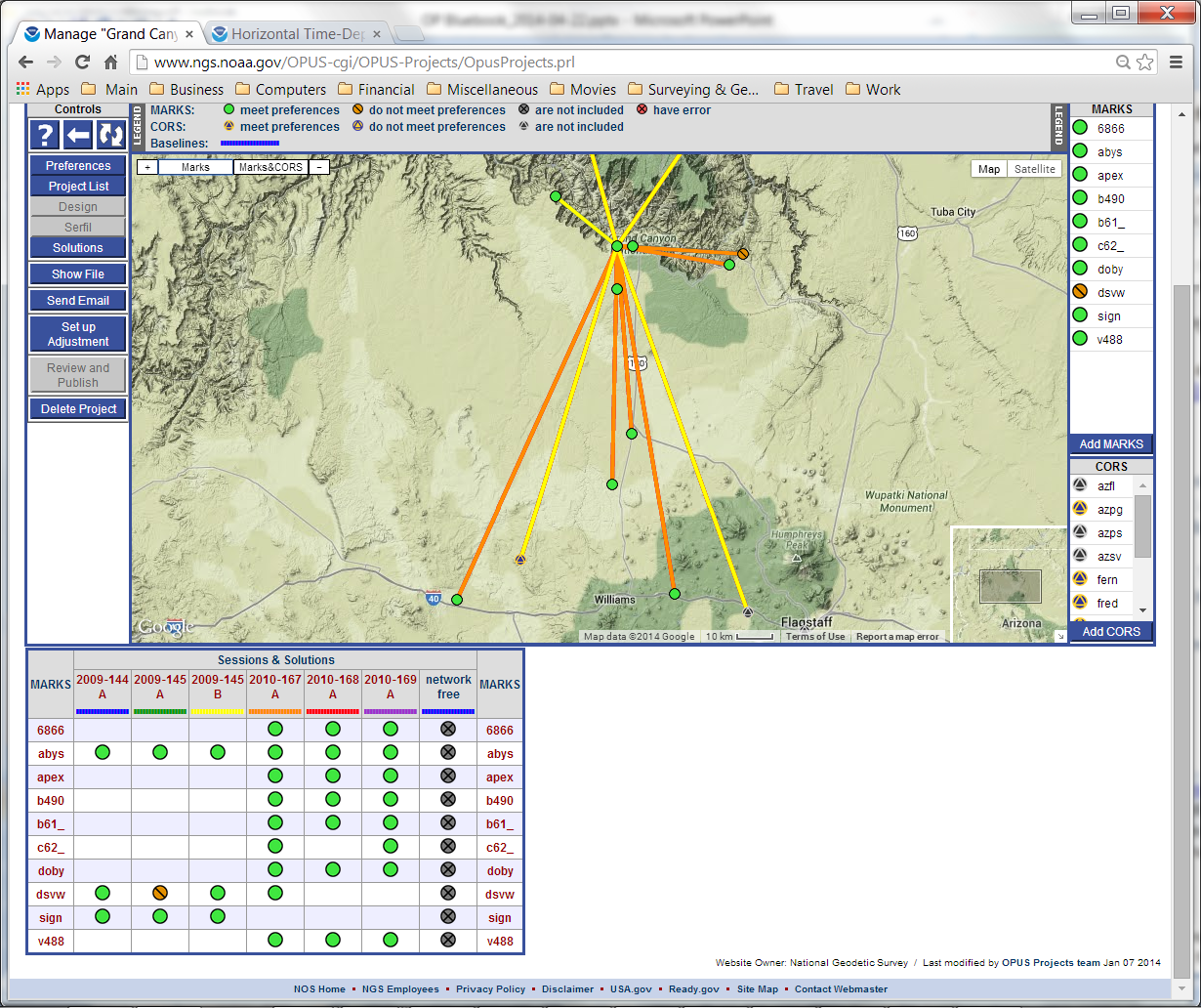 4/22/2014
OPUS-Projects and Bluebooking
23
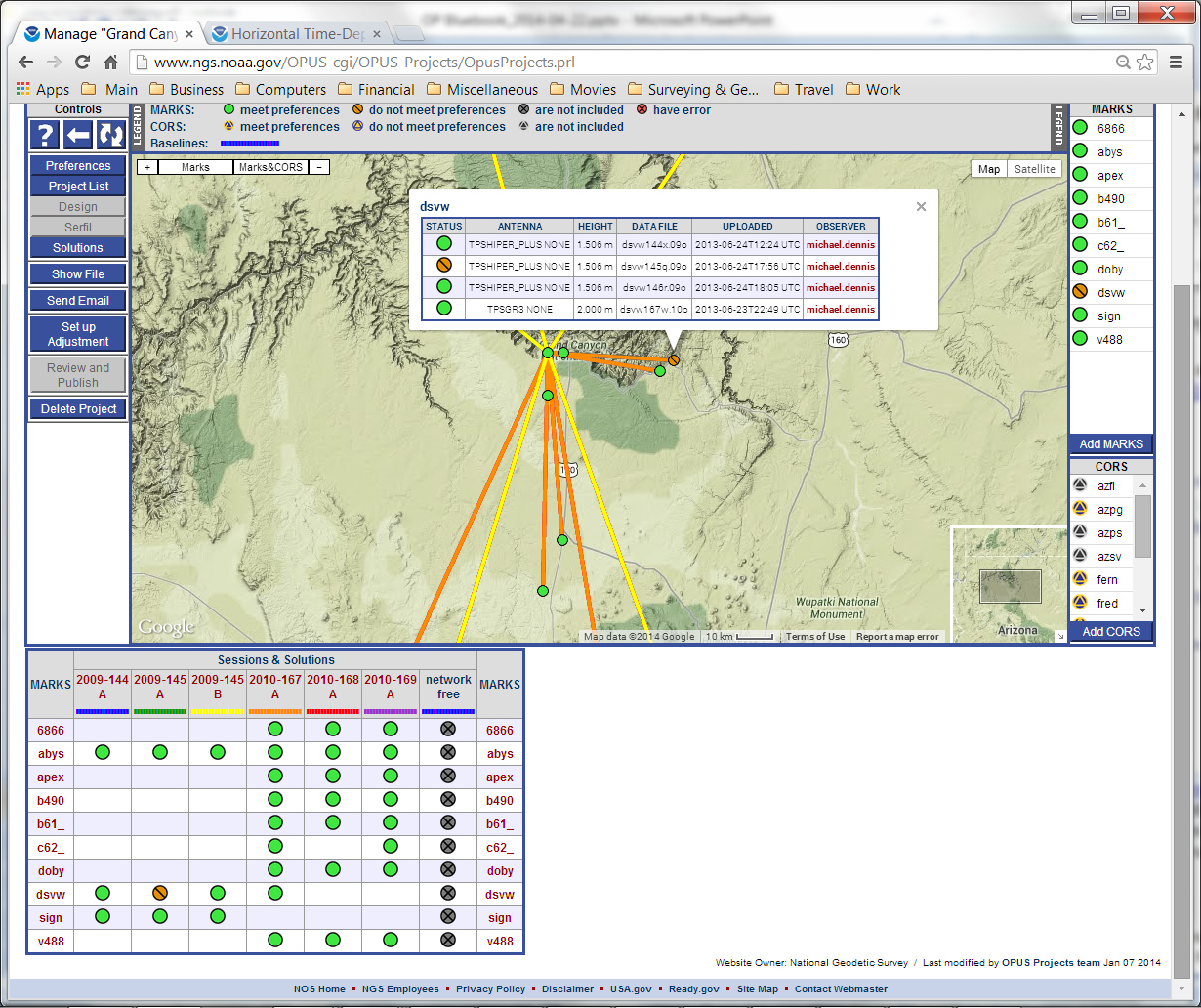 4/22/2014
OPUS-Projects and Bluebooking
24
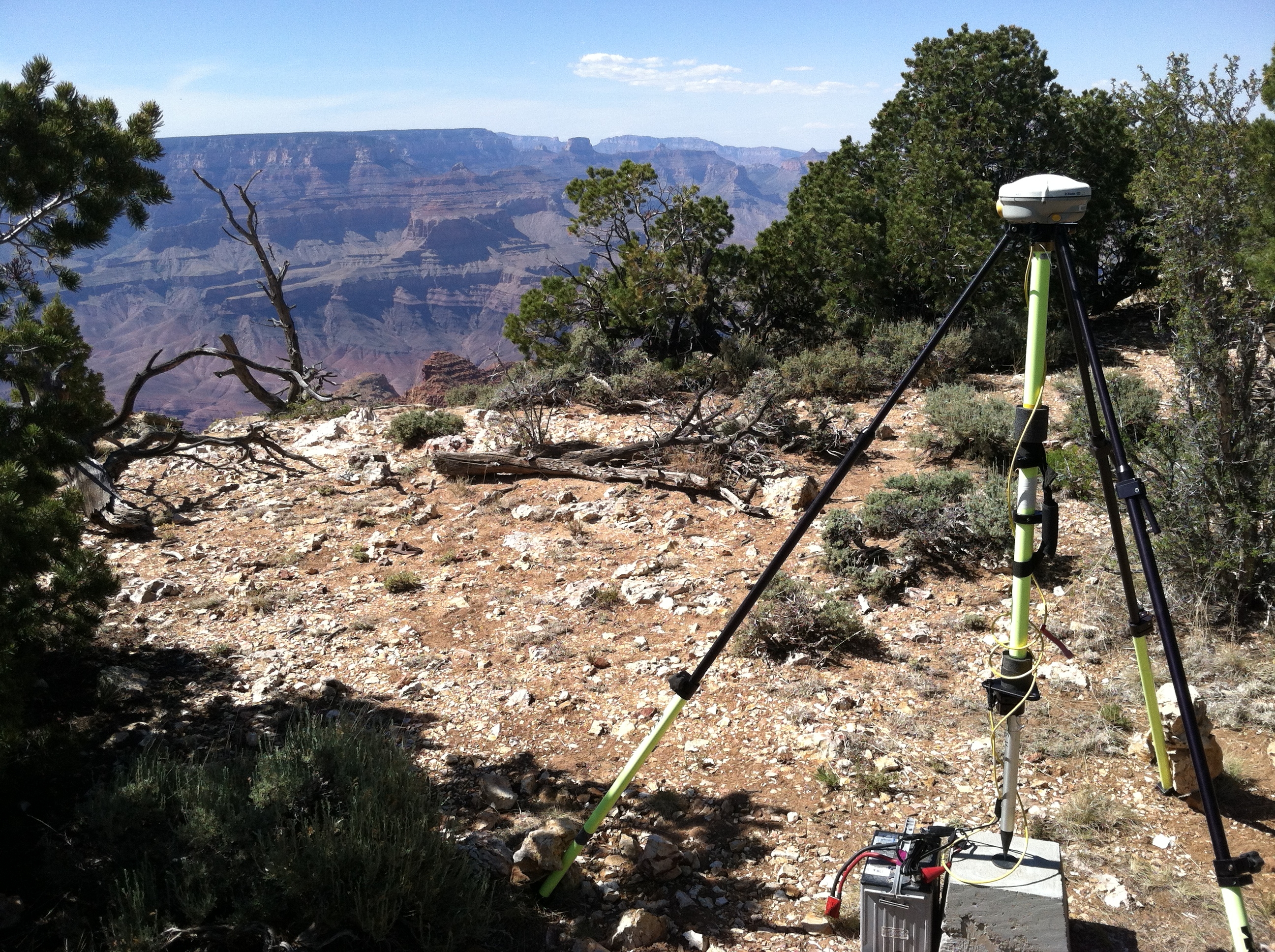 4/22/2014
OPUS-Projects and Bluebooking
25
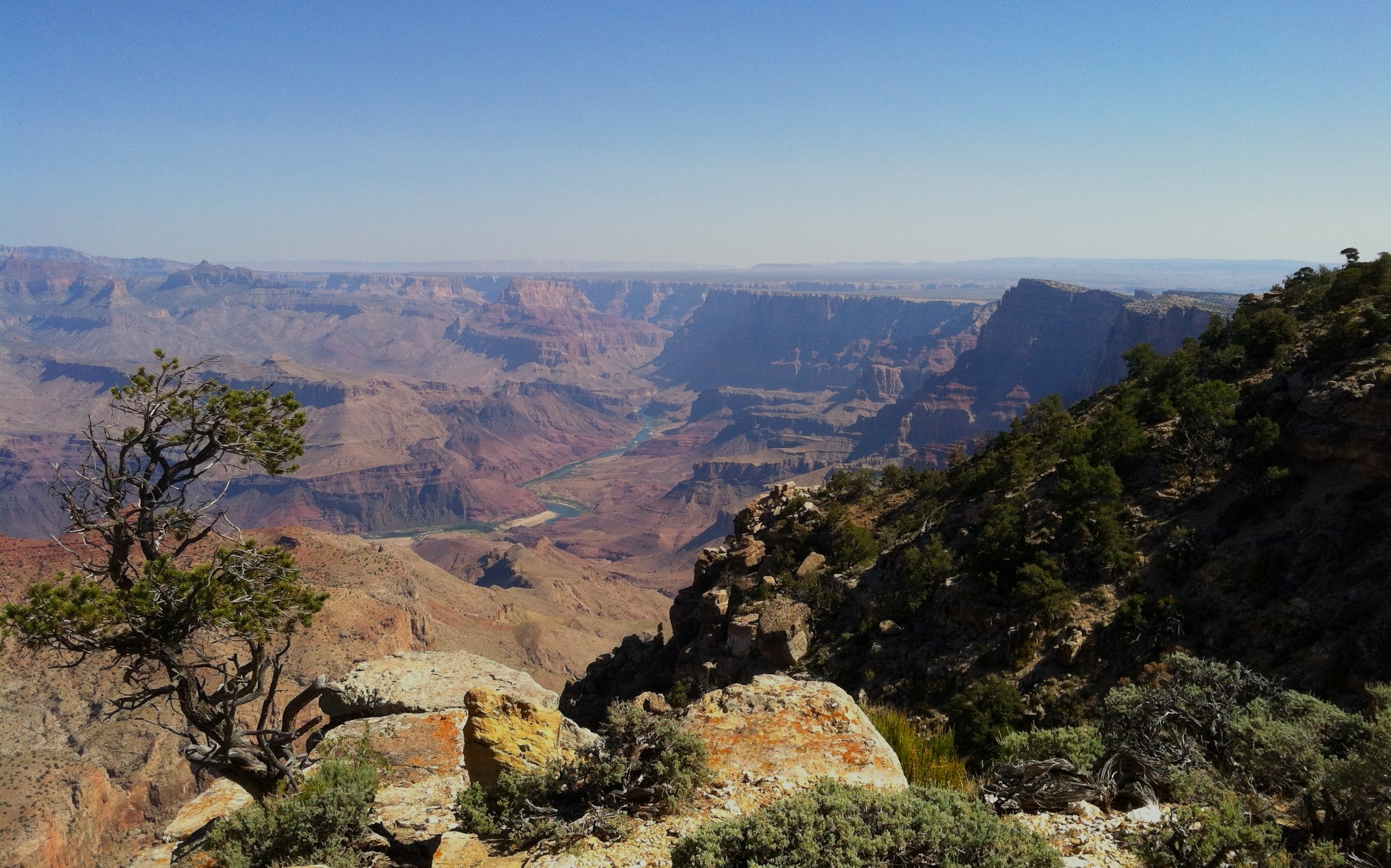 4/22/2014
OPUS-Projects and Bluebooking
26
OP Grand Canyon Training Project 3
Marks
10 passive marks
3 geometric (“horizontal”) control marks
2 are also vertical control marks
6 leveled bench marks (1st order, posted, and offset)
4 CORS
2 CORS are referenced to external “monument”
1 CORS based on “modeled” velocities (no formal accuracies)
Occupations
6 sessions (3 in May 2009 and 3 in June 2010)
Highly variable occupation durations (for useable data)
4/22/2014
OPUS-Projects and Bluebooking
27
4/22/2014
OPUS-Projects and Bluebooking
28
OP Grand Canyon Training Project 3
OP Grand Canyon Training Project 3
Used default OP settings
Mark details not populated
Used OP essentially as online GPS baseline processor
Focus is on session processing not network adjustment
gfiles are created in session processing ONLY
Network adjustment concatenates session gfiles
Let’s take a look at the OP training project…
4/22/2014
OPUS-Projects and Bluebooking
29
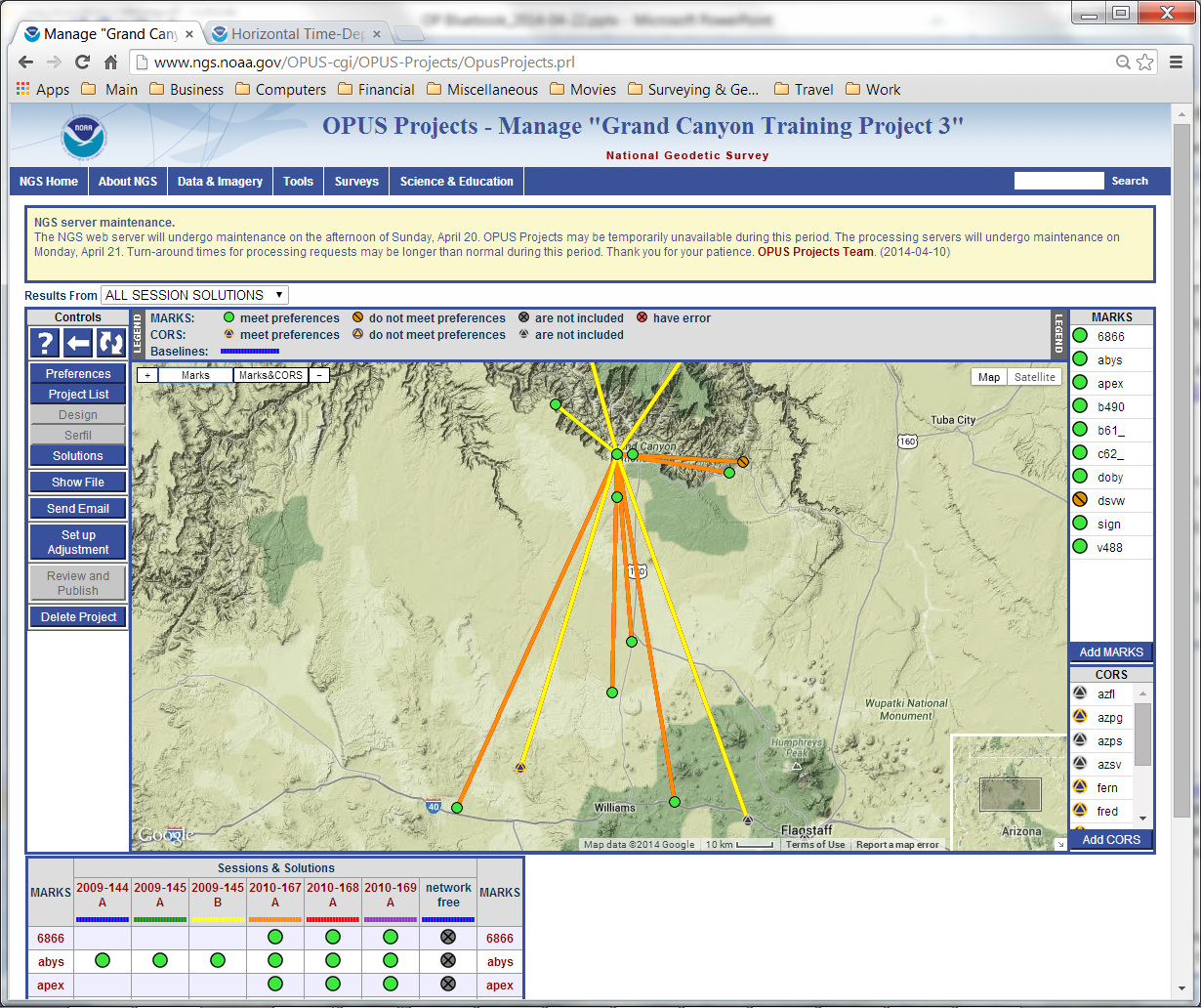 OP Grand Canyon Training Project 3
4/22/2014
OPUS-Projects and Bluebooking
30
OPUS-Projects output for Bluebooking
Three ASCII text files
Two files serve as input files for ADJUST
bfile: Station coordinates, occupation info
gfile: GPS vectors, uncertainties, correlations
Serfil: Relates station 4-character code to SSN
SSN is 4-digit “Station Serial Number” in b- and gfiles
4/22/2014
OPUS-Projects and Bluebooking
31
Adjustment options files (afiles)
afile is also required by ADJUST
afile is an adjustment options file
Controls how ADJUST is run
Gives constrained coordinates for marks
Gives uncertainties on constrained components
NOT generated by OPUS-Projects (yet)
Simplest way to create now is using WinDesc
4/22/2014
OPUS-Projects and Bluebooking
32
Files and data for Bluebooking
Files sent to you in email
Includes following:
ADJUST input files
Datasheets and CORS coordinate files
OPUS-Projects session and network results
Will send additional files later
Final ADJUST output files
Checking program output files
Can provide RINEX (GPS data) files separately
Too big to email (36 GB zipped)
4/22/2014
OPUS-Projects and Bluebooking
33
Overview of OP Bluebooking process
Create and process project in OPUS-Projects
Use network adjustment bfile and gfile
Run ADJUST using OP bfile and gfile
Create afiles (using WinDesc)
Perform adjustments and analyses
Geometric adjustments (free then constrained)
Vertical adjustments (free then constrained)
Combine final geometric and vertical adjustments
Run checking programs
Create descriptions (using WinDesc)
Prepare report
Submit report and results to NGS
4/22/2014
OPUS-Projects and Bluebooking
34
Setting up a project for Bluebooking
Bluebook file output provided by OPUS-Projects
Bfile:  Mark coordinates, accuracies, occupation metadata
Gfile:  GPS vectors, uncertainties, session metadata
Serfil:  Correlates station serial number with mark ID
Download and install WinDesc
http://www.geodesy.noaa.gov/PC_PROD/pc_prod.shtml#WinDesc 
Download and “install” ADJUST
From http://beta.ngs.noaa.gov/PC_PROD/ADJUST/ 
What’s in the “adjust_all.zip” file?
4/22/2014
OPUS-Projects and Bluebooking
35
Sample project in “adjust_all.zip”
ADJUST input files
afiles, gfile, initial input bfile (“bfile.86”)
ADJUST output files
ADJUST report (“adj”) files, output bfiles
Final bfile for loading into NGSIDB (“bfile.fnl”)
Checking program files
“chkobs.out”
“obschks.out” and “obschkl.out” (short and long)
Contributing organizations list (“contrib.dat”)
Datasheet files, list of station PIDs
4/22/2014
OPUS-Projects and Bluebooking
36
Running ADJUST
ADJUST input files
bfile (from OPUS-Projects)
gfile (from OPUS-Projects)
afile (create using WinDesc)
Supporting data
Published positions, heights, and accuracies for afile
ADJUST output files
ADJUST output report
Output bfile with adjusted coordinates and accuracies
4/22/2014
OPUS-Projects and Bluebooking
37
The NGS “Bluebook”
Input Formats and Specifications of the National Geodetic Survey Data Base
Volume I:  Horizontal Control
Volume II:  Vertical Control
Volume III:  Gravity Control
Annexes (A-P)
bfile defined in Volume I, Chapter 2
Horizontal Observation Data
gfile defined in Annex N
Global Positioning System Data Transfer Format
Annex L:  Guidelines for Submitting GPS Relative Positioning Data
4/22/2014
OPUS-Projects and Bluebooking
38
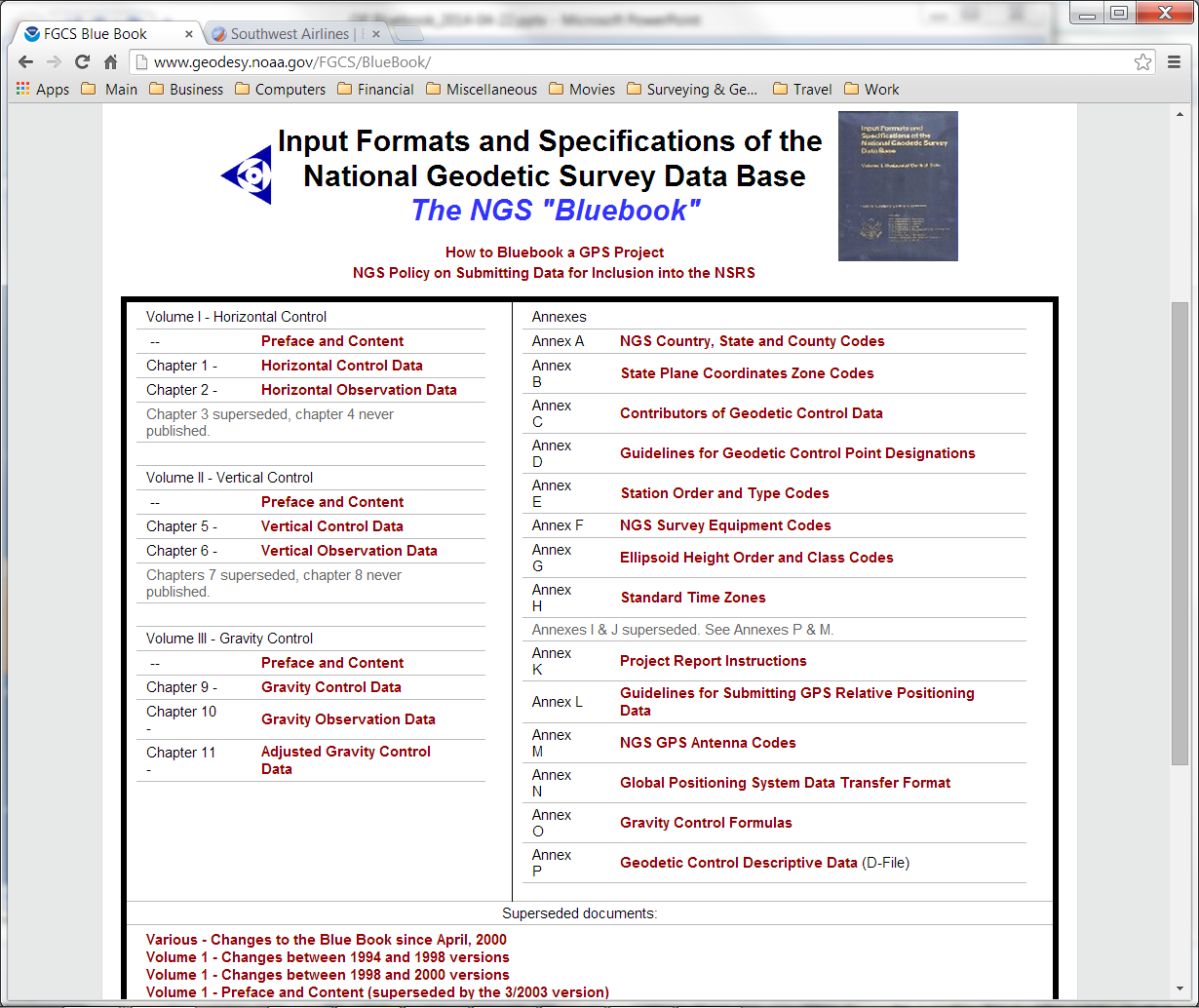 The Bluebook
4/22/2014
OPUS-Projects and Bluebooking
39
The bfile (Bluebook station file)
Volume I, Chapter 2 of Bluebook
Overall structure for GNSS projects
Header (*10*, *11*, *12*, and *13* records)
Occupation (*25*, *26*, and *27* records)
GNSS receivers (*70* record)
GNSS antennas (*72* record)
Mark designation and position (*80* record)
Orthometric, geoid, and ellipsoid heights (*86* record)
Accuracies (*91* and *92* records)
Variance scalar (*93* record)
4/22/2014
OPUS-Projects and Bluebooking
40
The gfile (GNSS vector file)
Annex N of Bluebook
Overall structure for GNSS projects
A record:  Project information
B record:  Session information
C record:  Vector components and standard deviations
Uses F record if vector component length > 9,999 km
This is record edited to reject a vector
Place “R” in column 58 for C record, in column 64 for F record
D record:  Vector correlation coefficients
Uses E record if covariances used instead of correlations
CovXY = (std dev X) * (std dev Y) * (corrXY)
4/22/2014
OPUS-Projects and Bluebooking
41
The afile (adjustment option file)
Afile is adjustment option file
Controls how ADJUST is run
Gives constrained coordinates  for marks
Gives uncertainties on constrained components
Provided as standard deviation (in cm)
Values obtained from NGSIDB (e.g., datasheets)
One needed for each type of adjustment
e.g., free, geometrically constrained, vertically constrained
Simplest way to create is using WinDesc (for now)
Uses list of PIDs for constrained stations
Creates 4 afiles  (plus serfil and bfile)
Free and constrained geometric
Free and constrained vertical
4/22/2014
OPUS-Projects and Bluebooking
42
The afile (adjustment options file)
Defined in “adjust_supplemental.txt”
Included in “adjust_all.zip”
Records in afile
CC record:  Coordinate constraints
DD record:  Dimensionality
II record:  Iteration record
MM record:  Adjustment mode
PP record:  Print output
NL record:  Network and local accuracy
VVHU record:  Horizontal and up variance factors
VS record:  Scales standard dev of GPS vectors
4/22/2014
OPUS-Projects and Bluebooking
43
The ADJUST output file
See NOAA Technical Memorandum NOS NGS-47
“ADJUST: The Horizontal Observation Adjustment Program”
http://www.ngs.noaa.gov/PUBS_LIB/pub_index.shtml 
Main sections
Input
Input and output file names, constraints, settings
Observation, adjustment, and job summaries
Residuals
Given in XYZ, NEU, and length components
Includes summary statistics
Adjusted coordinates
Network and local accuracies
4/22/2014
OPUS-Projects and Bluebooking
44
Adjustment sequence overview
Typically 4 adjustments performed for a project
Minimally constrained (“free”) geometric
Constrain single mark 3-D
Internal integrity (mainly vector residuals)
Geometrically (“horizontally”) constrained
Constrain multiple mark 3-D, 2-D, or 1-D (ellipsoid height)
Geoid heights added to final bfile for vertical adjustments
Minimally constrained (“free”) vertical
Constrain orthometric height for single mark
Vertically constrained
Constrain vertical control 1-D (orthometric height)
4/22/2014
OPUS-Projects and Bluebooking
45
4/22/2014
OPUS-Projects and Bluebooking
46
Constrained coordinates
4/22/2014
OPUS-Projects and Bluebooking
47
1. Free geometric adjustment
ADJUST is run from DOS command prompt
<shift>+<right click> folder in Windows Explorer
Minimally constrained (“free”) geometric
Input is bfile and gfile from OP
Constrain single mark 3-D
Internal integrity (mainly vector residuals)
Identify and reject “large” residuals if necessary
Often an iterative process as vectors rejected
“VVHU” option in afile scales vector errors
Horizontal and vertical components scaled separately
Standard deviation of unit weight = 1.000
Must be run again if any vectors rejected
4/22/2014
OPUS-Projects and Bluebooking
48
1. Free geometric adjustment
Getting acquainted with ADJUST output file
Network statistics
Observation residuals
Coordinate shifts
Station accuracies
Analysis programs
diflatlon.exe, preplt2.exe, compVecs.exe
 The NGS GIS GPS Toolbox (not covered in detail)
Input:  bfile and/or gfile and/or ADJUST output file
Output: Shapefiles of adjusted stations and vectors
Stations in point shapefile, vectors in line shapefile
Coordinates, shifts, network accuracies, number vector ties
Vector components, residuals, occupation date & time, software used
4/22/2014
OPUS-Projects and Bluebooking
49
1. Free geometric adjustment
Analysis
Magnitude and distribution of vector residuals
Generally horiz resid < 2 cm, vert residuals < 5 cm
But overall distribution matters (< 5 x residual RMS)
RMS of vertical residuals > horizontal residuals
Accuracies
Ratio of vertical to horizontal network accuracies > 1
All accuracy values more-or-less similar
Avoid “no check” stations (tied by single enabled vector)
Are trivial vectors present?
Final free adjustment 
Contains no outliers
Defines input for subsequent adjustments
Gfile and variance scalar (VS) will not change
4/22/2014
OPUS-Projects and Bluebooking
50
2. Constrained geom adjustment
Geometrically (“horizontally”) constrained
Input is bfile from free adjustment
Variance scalar (VS) value in afile is from free adjust
Constrain multiple marks 3-D, 2-D, or 1-D
Height component ellipsoid height (not orthometric height)
External integrity check on quality of control
Also can be iterative process if not all control “fits”
Vectors should NOT be rejected in constrained adjust
Analysis
“Large” changes in residuals and coordinate changes from free
Standard deviation of unit weight < ~2
Constrained coordinate shifts < 2 cm horiz, 4 cm height
Ratio of vertical to horizontal network accuracies > 1
Consistent accuracy values
4/22/2014
OPUS-Projects and Bluebooking
51
3: Free vertical adjustment
Minimally constrained (“free”) vertical
Input is geometric constrained bfile 
Geoid heights added before using in vertical adjustment
Add using geoid interactive computation web page
http://www.ngs.noaa.gov/cgi-bin/GEOID_STUFF/geoid12A_prompt1.prl
Constrain orthometric height for single mark
Also constrain one horizontal position (can be different mark)
Variance scalar (VS) value in afile is from free adjust
Statistics IDENTICAL to free geometric
NO additional vector rejections (or “unrejections”)
Provides check that VS value is correct
Also provides baseline for constrained vertical
4/22/2014
OPUS-Projects and Bluebooking
52
4: Constrained vertical adjustment
Vertically constrained
Input is bfile from free adjustment, same VS value
Constrain vertical control 1-D (orthometric height)
But constrain one horizontal position
Variable (stochastic) constraint weights NOT used
Thus no accuracy values computed for orthometric heights
ADJUST assigns default sigma of 0.1 mm
Analysis similar to constrained geometric
External integrity check
Assess appropriateness of constraints
Large changes in residuals
Standard deviation of unit weight < ~2
Change in heights from free vertical adjustment
Constrained heights will not shift
4/22/2014
OPUS-Projects and Bluebooking
53
Finalize for submittal to NGS
Final output of ADJUST results
Add ortho heights from vertical adjustment to final bfile
Manual editing of final bfile (especially vertical metadata)
Create descriptions using WinDesc
Not covered in detail in this training
Run checking programs
chkobs.exe, obschk.exe, obsdes.exe
Project report
See “Constrained Adjustment Guidelines” for requirements
Plan to provide report template to make this simpler
Submittal to NGS for review and publication
Mail report and data files (typically on CD or DVD) 
Submittal via Internet is not yet available
4/22/2014
OPUS-Projects and Bluebooking
54
Compare OP to ADJUST (free adjust)
4/22/2014
OPUS-Projects and Bluebooking
55
Compare OP to ADJUST (const adjust)
4/22/2014
OPUS-Projects and Bluebooking
56
Compare OP to ADJUST (accuracies)
4/22/2014
OPUS-Projects and Bluebooking
57
Compare OP and ADJUST to published
4/22/2014
OPUS-Projects and Bluebooking
58
Why do OP and ADJUST results differ?
OP does not adjust both ellipsoid and ortho heights
OP always uses relationship h = H + N
OP uses different sigmas on constraints
Sigmas in XYZ rotated to NEU without covariances
Passive mark sigmas from OPUS peak-to-peak
ADJUST scales horizontal and vertical errors separately
ADJUST multiplies final sigmas by std dev unit weight
Not sure if OP does or not…
OP adjusted observables are double differences
ADJUST adjusted observables are GPS vector components
But should this cause a difference?
4/22/2014
OPUS-Projects and Bluebooking
59
Recap of OP Bluebooking process
Create and process project in OPUS-Projects
Use network adjustment bfile and gfile
Run ADJUST using OP bfile and gfile
Create afiles (using WinDesc)
Perform adjustments and analyses
Geometric adjustments (free then constrained)
Vertical adjustments (free then constrained)
Combine final geometric and vertical adjustments
Create descriptions (using WinDesc)
Run checking programs
Prepare report
Submit report and results to NGS
4/22/2014
OPUS-Projects and Bluebooking
60
Additional discussion items
Where is NGS going with all this?
How do you analyze OPUS-Projects results?
There are no vector residuals to analyze
There are no vectors to reject
Dependent (“trivial”) vectors
Impact of network design on OP results
Impact of OP session processing constraints on gfile
Bluebooking with commercial GNSS baseline processing software
FAA projects
4/22/2014
OPUS-Projects and Bluebooking
61
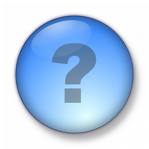 Questions?
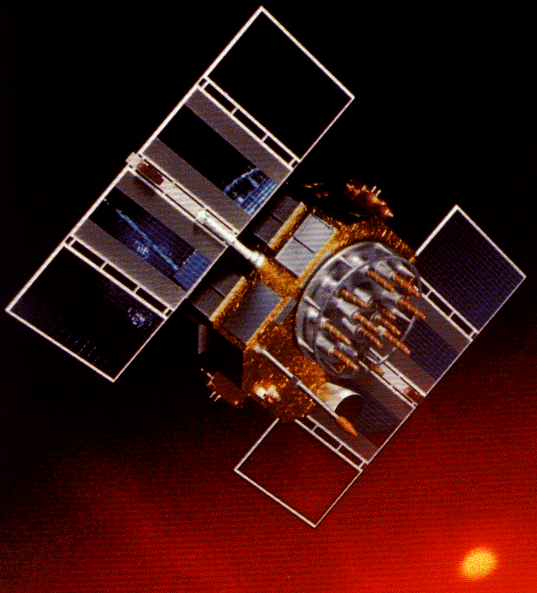 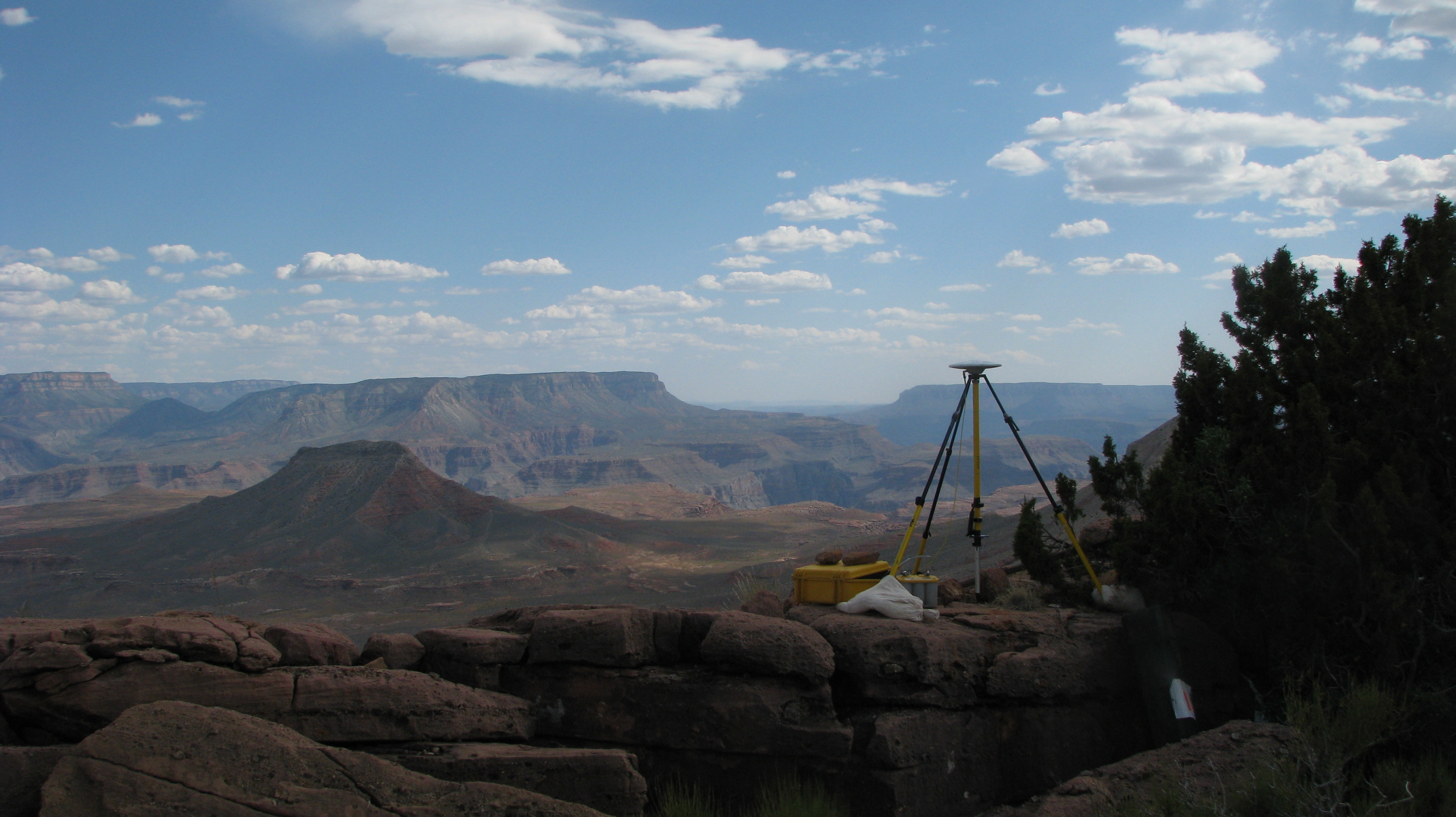 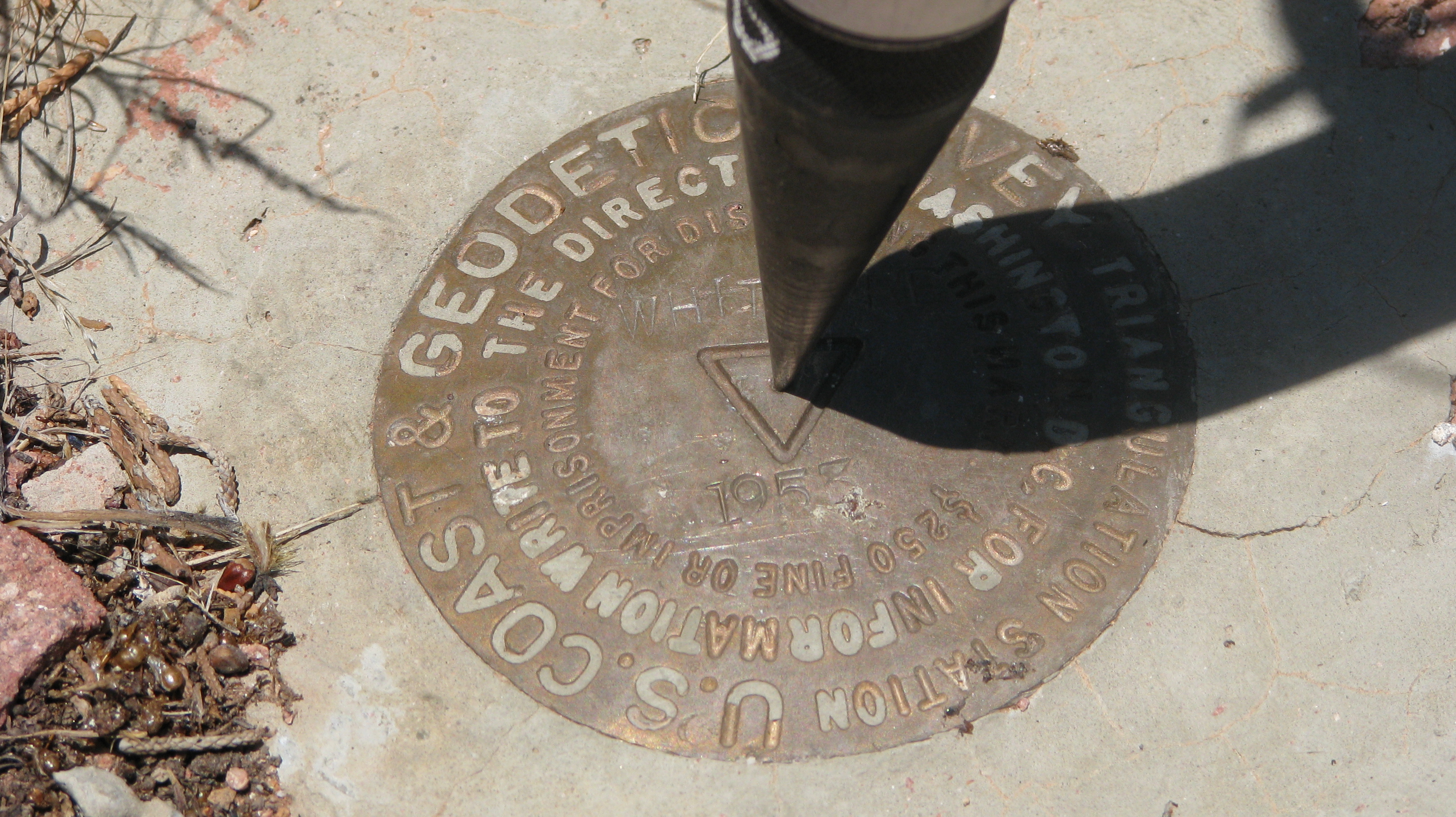 4/22/2014
OPUS-Projects and Bluebooking
62